Bachelor SRW 99 SP
Communicatie
Opleidingsfase 3
Opleidingsfase 2
Opleidingsfase 1
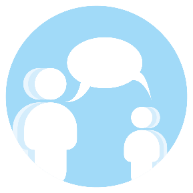 Communicatie met gezinnen
3STP
VerdiepingsOPO - 3STP
Communicatie met kinderen en jongeren
3STP
Groepsdynamica:
Functioneren van groepen
3STP
Complexe opvoedingssituaties I
6STP
Complexe opvoedingssituaties II
6STP
Integratie OPO Bachelorproject I
3STP *
Sociaal-pedagogisch
Pedagogische thema’s
3STP
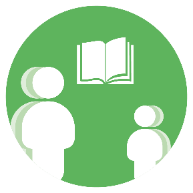 Beroepspraktijk  III
 21 STP
Inleiding tot jeugdhulp
6STP
Psychopathologie bij kinderen en jongeren
3STP
Creativiteit
Integratie OPO  
Bachelorproject II
6 STP
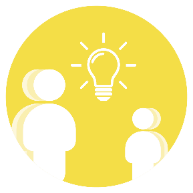 Jeugdcriminologie
3STP
Jeugdrecht
3STP
Onderzoekend vermogen
Beroepspraktijk  II
12STP
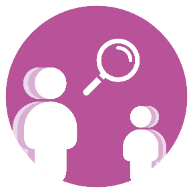 Integratie OPO
Casuïstiek

 12 STP
Internationaal en diversiteit
Creativiteit II
3STP
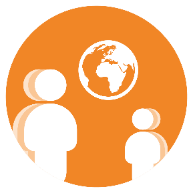 Beroepspraktijk
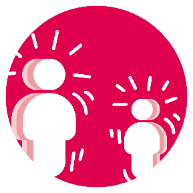 Integratie PIW
professional in wording
* De OPO’s met een sterretje kunnen in een ander semester worden opgenomen.
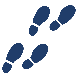 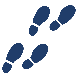 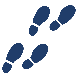 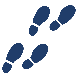 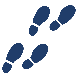 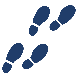 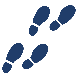 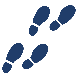 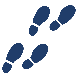 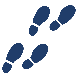 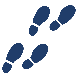 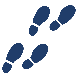